সবাইকে শুভেচ্ছা
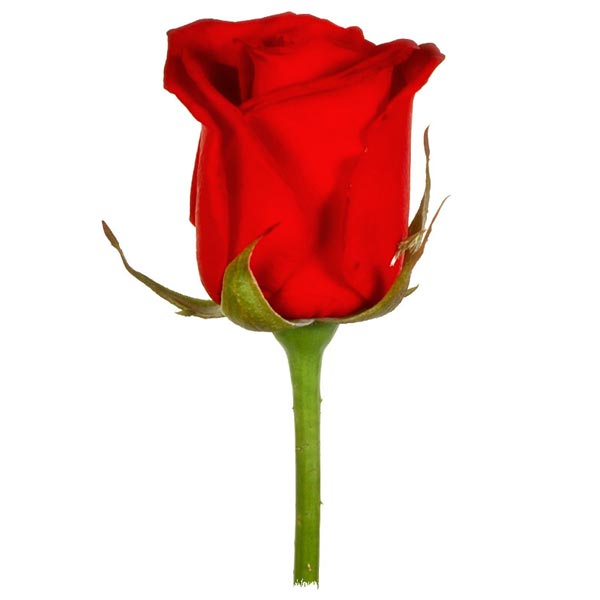 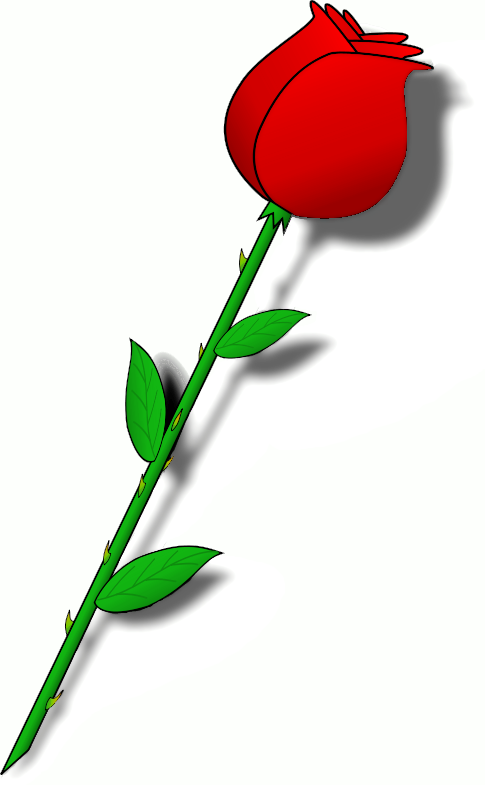 মাহফুজ মাহবুব
সিনিয়র প্রভাষক (জীববিজ্ঞান)
মেট্রোপলিটন  কলেজ
বিজ্ঞান 
শ্রেণি: নবম-দশম
অধ্যায়: প্রথম 
পাঠ: ১.3.1
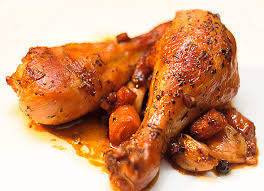 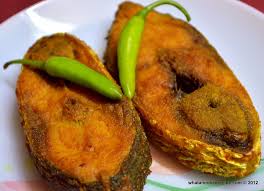 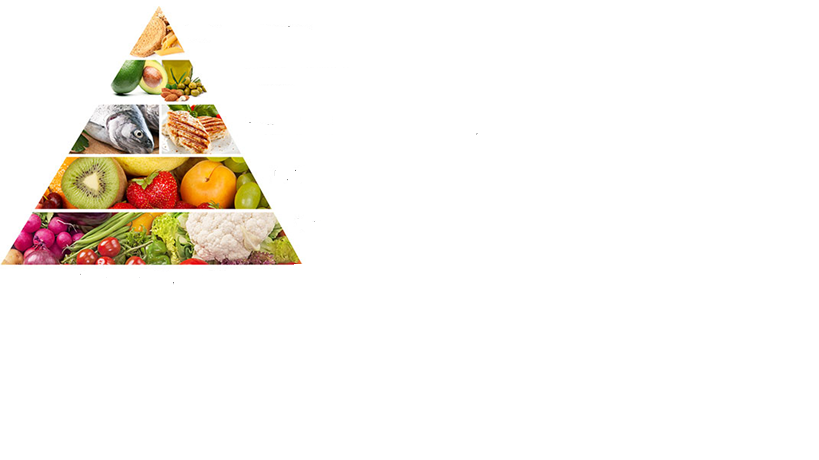 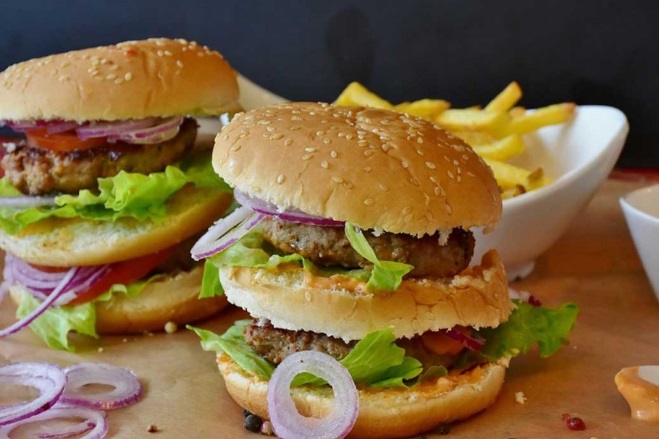 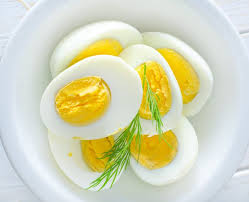 চিত্র - ১
চিত্র - ২
আজকের পাঠ
সুষম খাদ্য পিরামিড,ফাস্ট ফুড
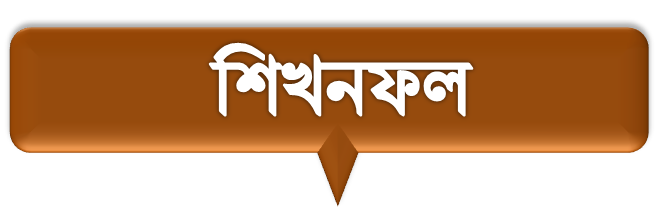 এই পাঠশেষে শিক্ষার্থীরা…
সুষম খাদ্য পিরামিড কী তা বলতে  পারবে;
ফাস্ট ফুড কী তা  ব্যাখ্যা করতে  পারবে;
ফাস্ট ফুড কেন ক্ষতিকর তা বর্ণনা করতে  পারবে।
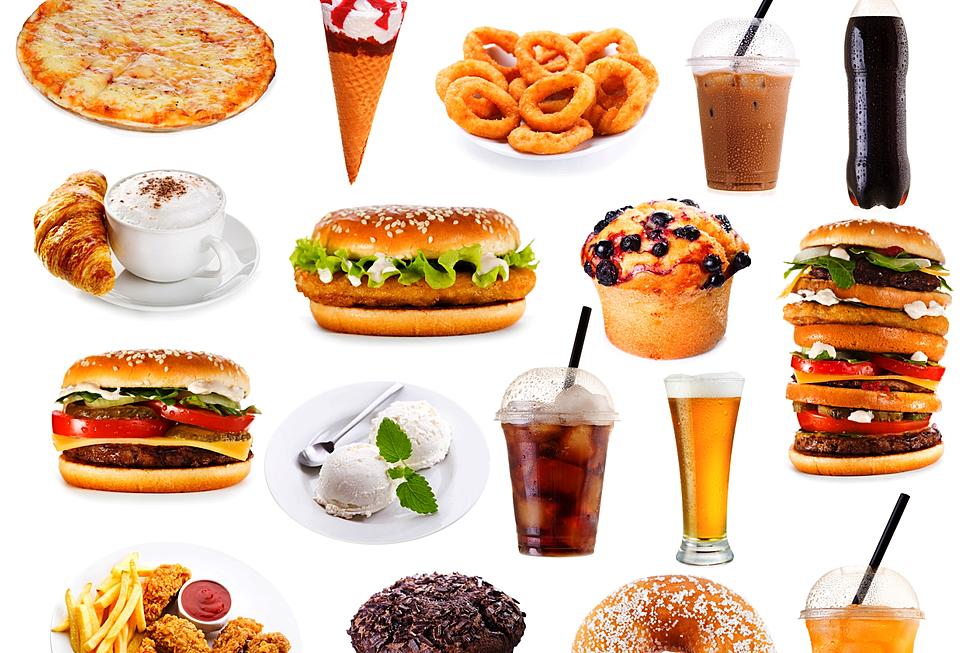 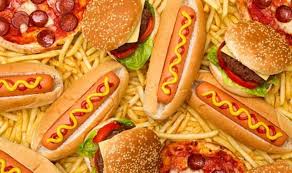 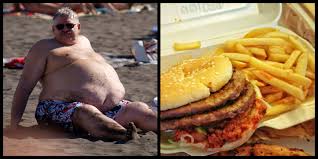 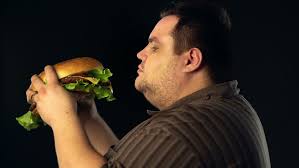 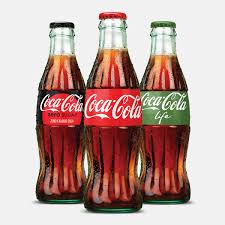 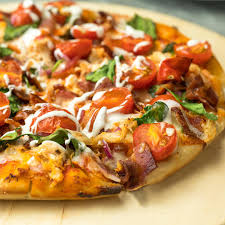 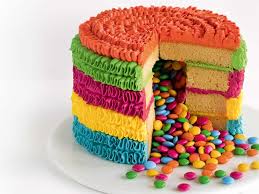 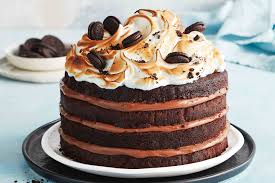 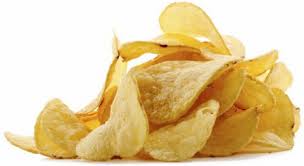 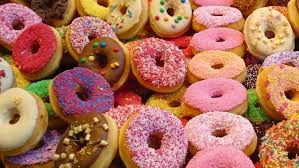 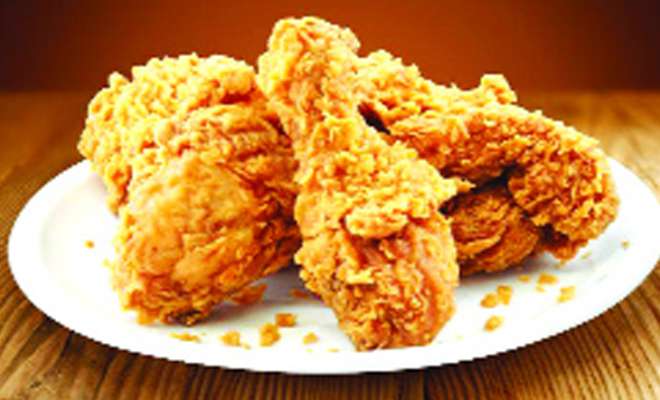 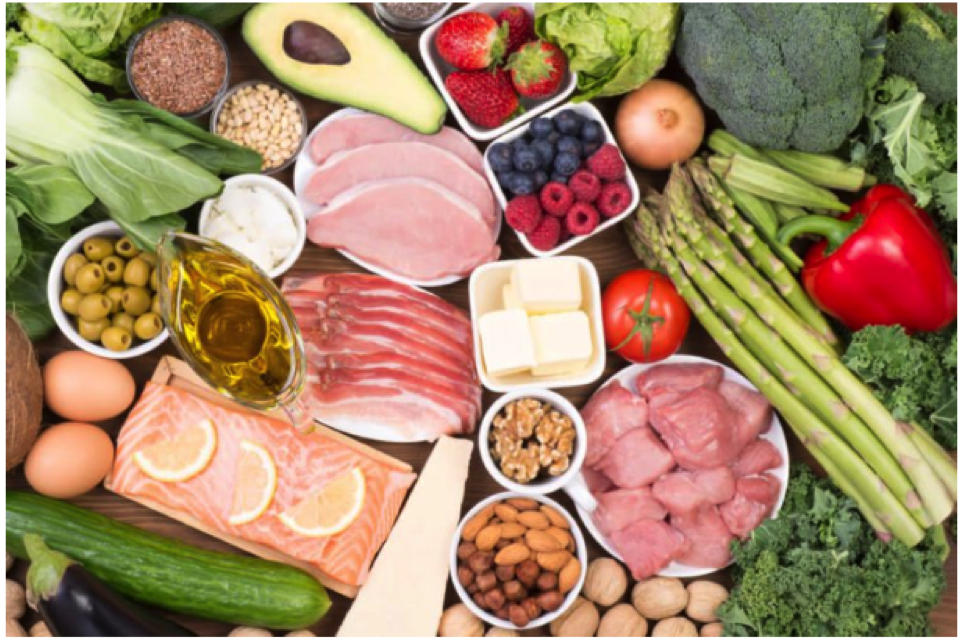 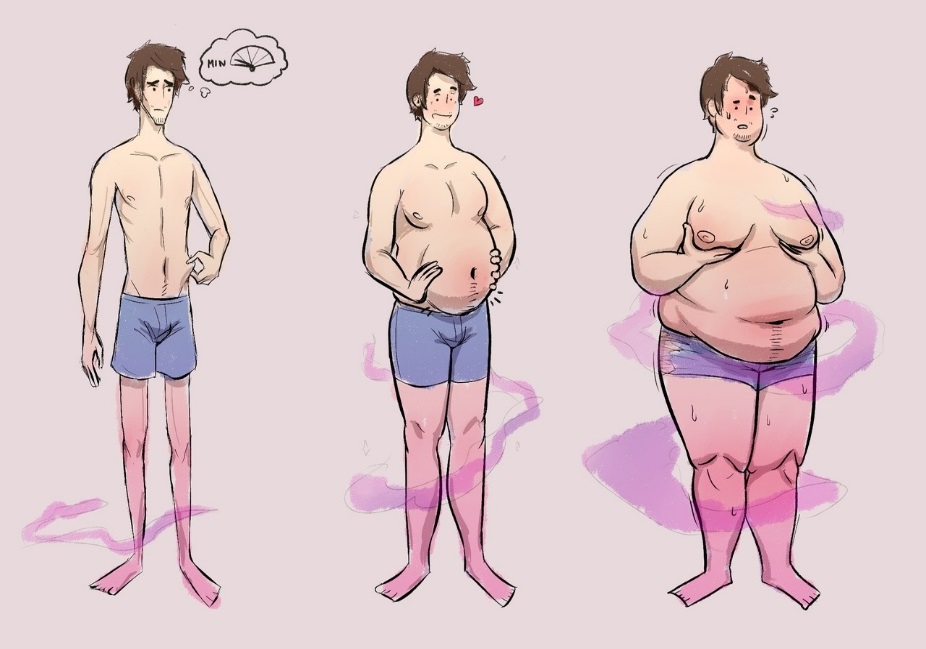 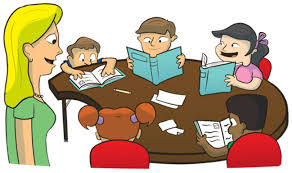 জোড়ায় কাজ
ফাস্ট ফুড খাওয়ার কারণে উঠতি বয়সের ছেলেমেয়েদের দেহ স্থূলকায় হয়ে পড়ে কেন- ব্যাখ্যা করো।
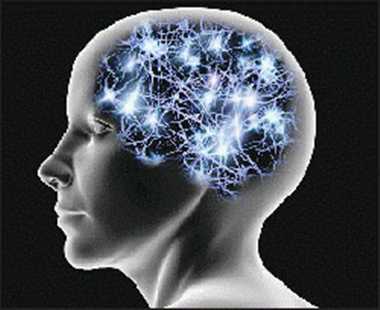 মূল্যায়ন
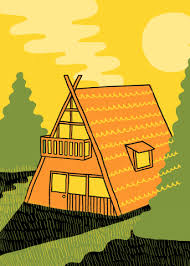 বাড়ির কাজ
সুষম খাদ্য পিরামিড সুস্থ জীবন যাপনের জন্য কেন প্রয়োজন?
সবাইকে ধন্যবাদ
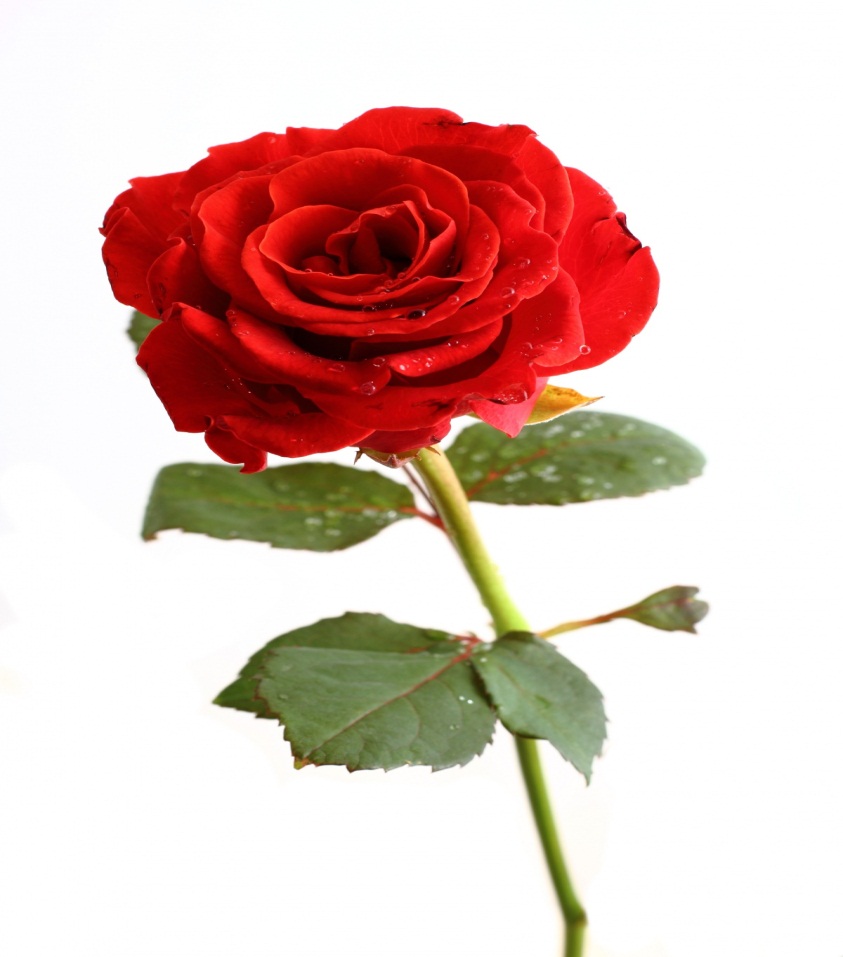